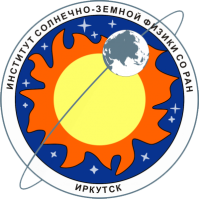 Baikal Young Scientists’ International School on Fundamental Physics
SPATIAL STRUCTURE OF THE INTERPLANETARY CORONAL MASS EJECTION: IMAGE/EUV DATA ANALYSIS
Aleksandr Rubtsov1 
avrubtsov@iszf.irk.ru

1Institute of Solar-Terrestrial Physics SB RAS, Irkutsk, Russia

Sergey Anfinogentov1,2 
2Space Research Institute RAS, Moscow, Russia
2 September 2024
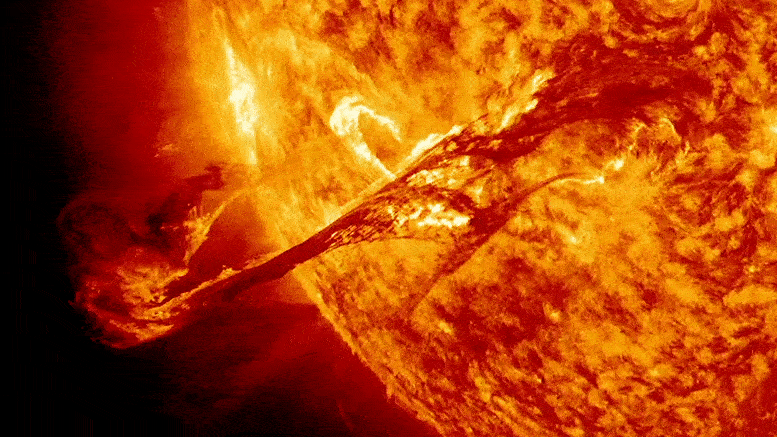 What is ICME?
CME is a significant ejection of magnetic field and accompanying plasma mass from the Sun's corona.
When CME enters interplanetary space it calls ICME.
ICME propagates to the heliopause.
ICME causes the most powerfulmagnetic storms on the Earth.
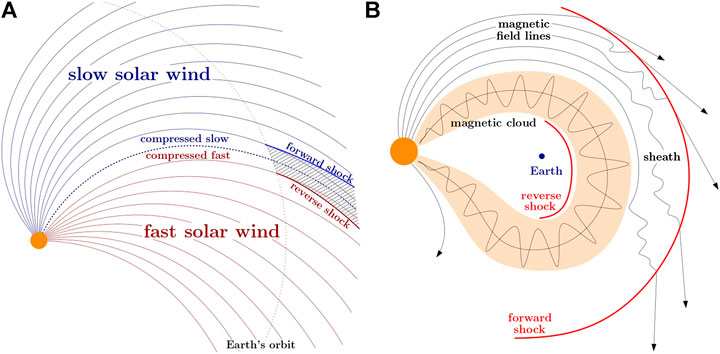 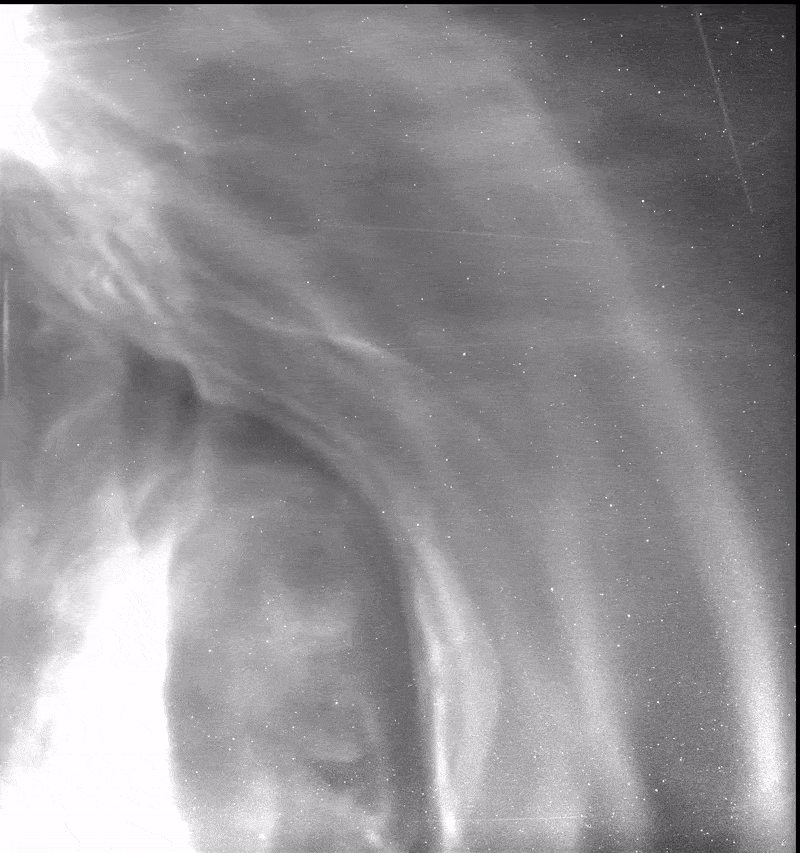 [Stenborg+, 2023]
[Pitña+, 2021]
2
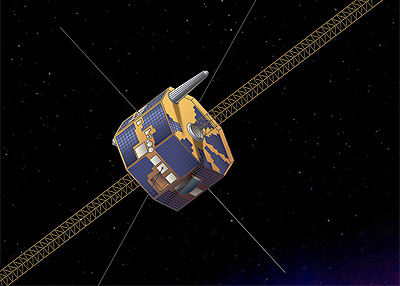 IMAGE Extreme Ultraviolet Imager
IMAGE is the spacecraft uses imaging and radio sounding techniques to provide global images of Earth’s inner magnetosphere and upper atmosphere.
IMAGE was operated in 2000–2005.
EUV imager was detecting He+ resonantly-scatteredemission at 304 Å in Earth’s plasmasphere.
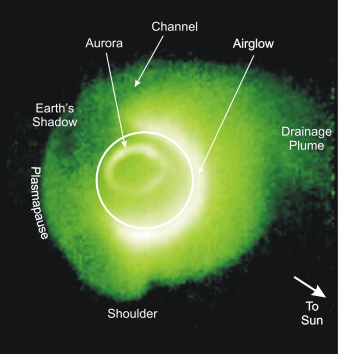 [Sandel+, 2003]
3
Long story short
We were looking for plasmasphere phenomena
But did not find anything we expected
Although 2000-2005 dataset was visually inspected
And we found something nobody observed before
4
Long story short
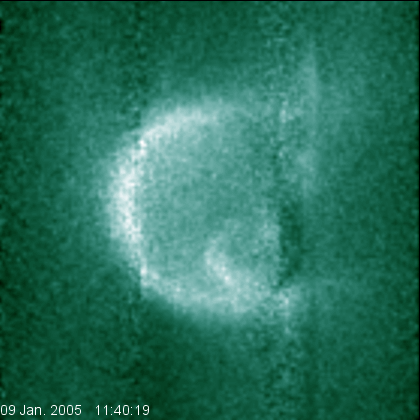 We were looking for plasmasphere phenomena
But did not find anything we expected
Although 2000-2005 dataset was visually inspected
And we found something nobody observed before
5
Long story short
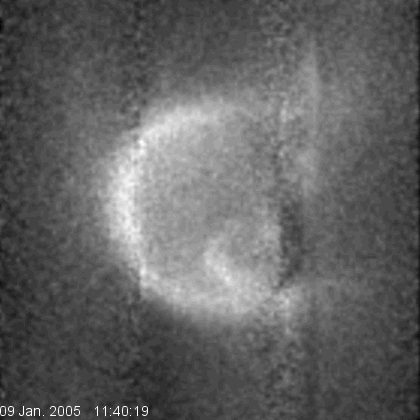 We were looking for plasmasphere phenomena
But did not find anything we expected
Although 2000-2005 dataset was visually inspected
And we found something nobody observed before
6
Long story short
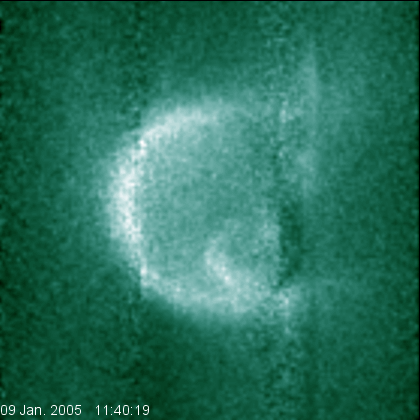 Some plasma formations were traveling across the EUV field of view on Jan. 9, 2005
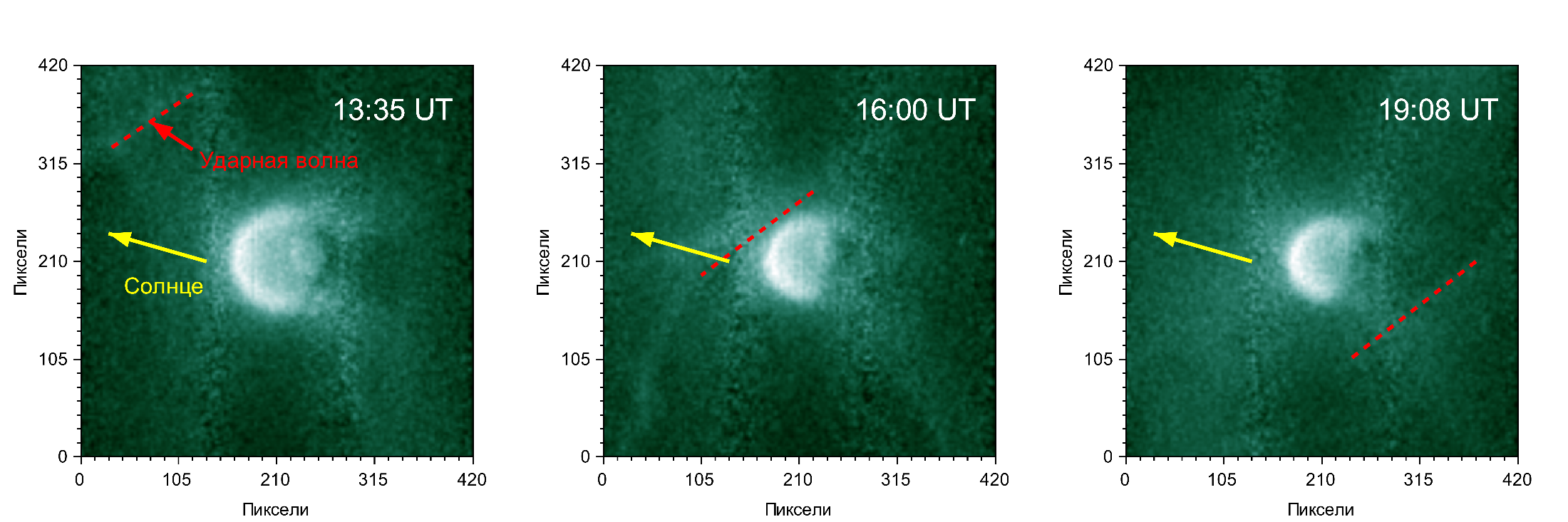 7
Initial ejection
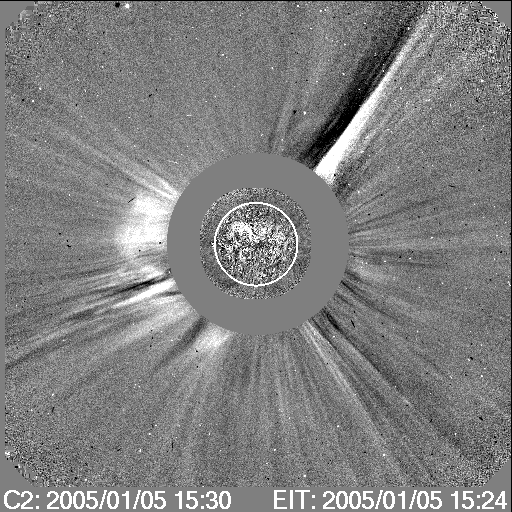 SOHO/LASCO data on Jan. 5, 2005
CME list information:
8
ICME near the Earth’s orbit
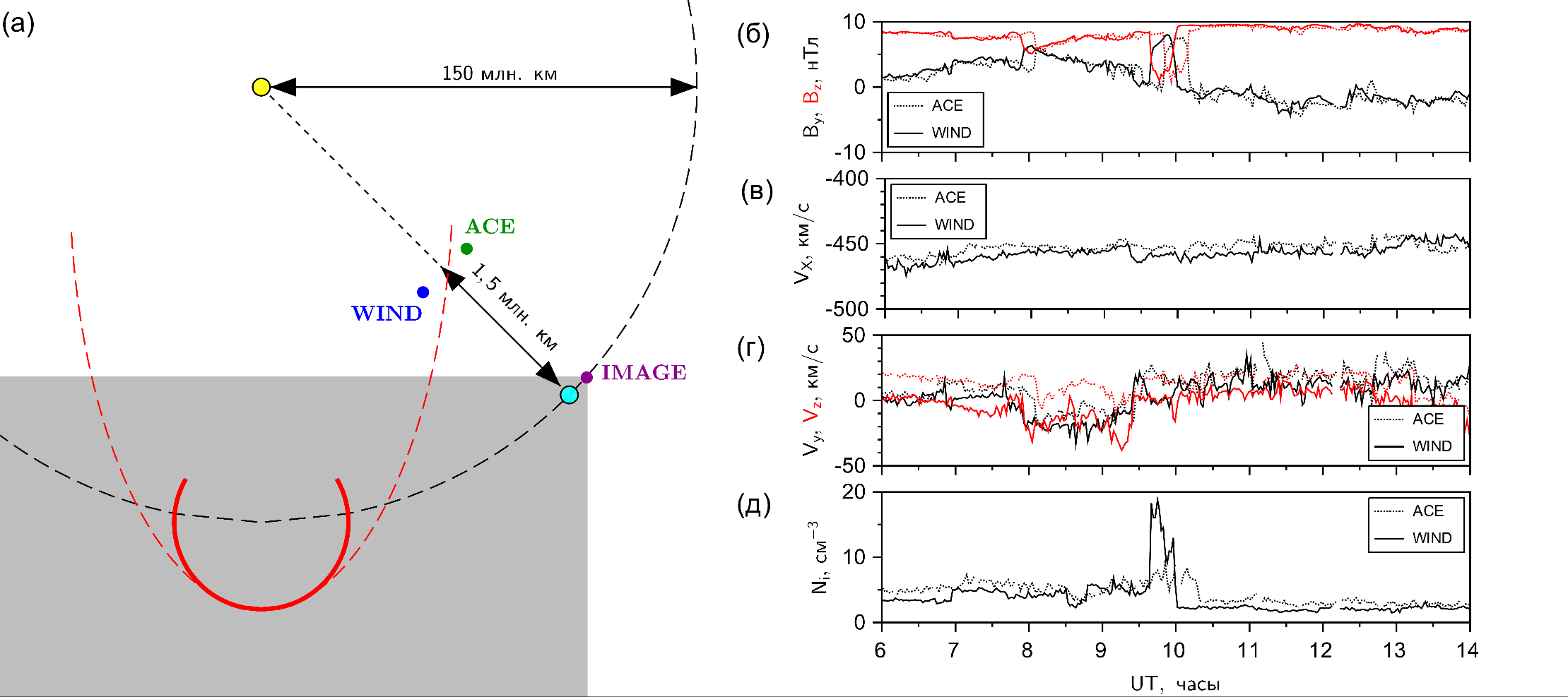 ACE and Wind data at L1 point:
No changes in Vx solar wind
Simultaneous sharp changes in Vy, Vz and IMF By, Bz
Sudden increase in Ni at Windwhich was closer to the ICME
9
ICME propagation
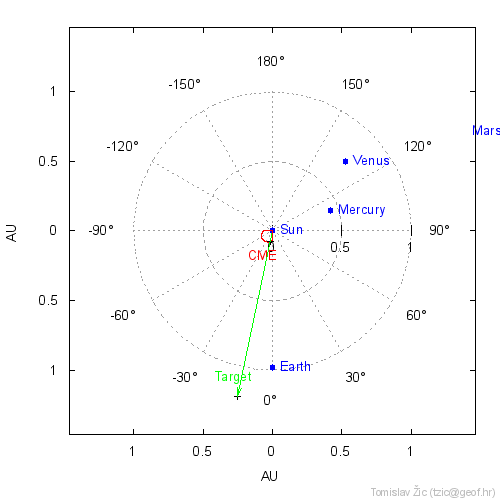 Drag-Based Model
Assumes that beyond certain distance the ICME propagation is governed solely by its interaction with the ambient solar wind
Cone-shaped ICME: the leading edge is considered to be a semi-circle, spanning over the ICME full angular width
Yes, it is 2D
[Vršnak+, 2013]
10
[Speaker Notes: acceleration/deceleration of the ICME can be expressed in terms of the magnetohydrodynamical (MHD) analogue of the aerodynamic drag]
Summary
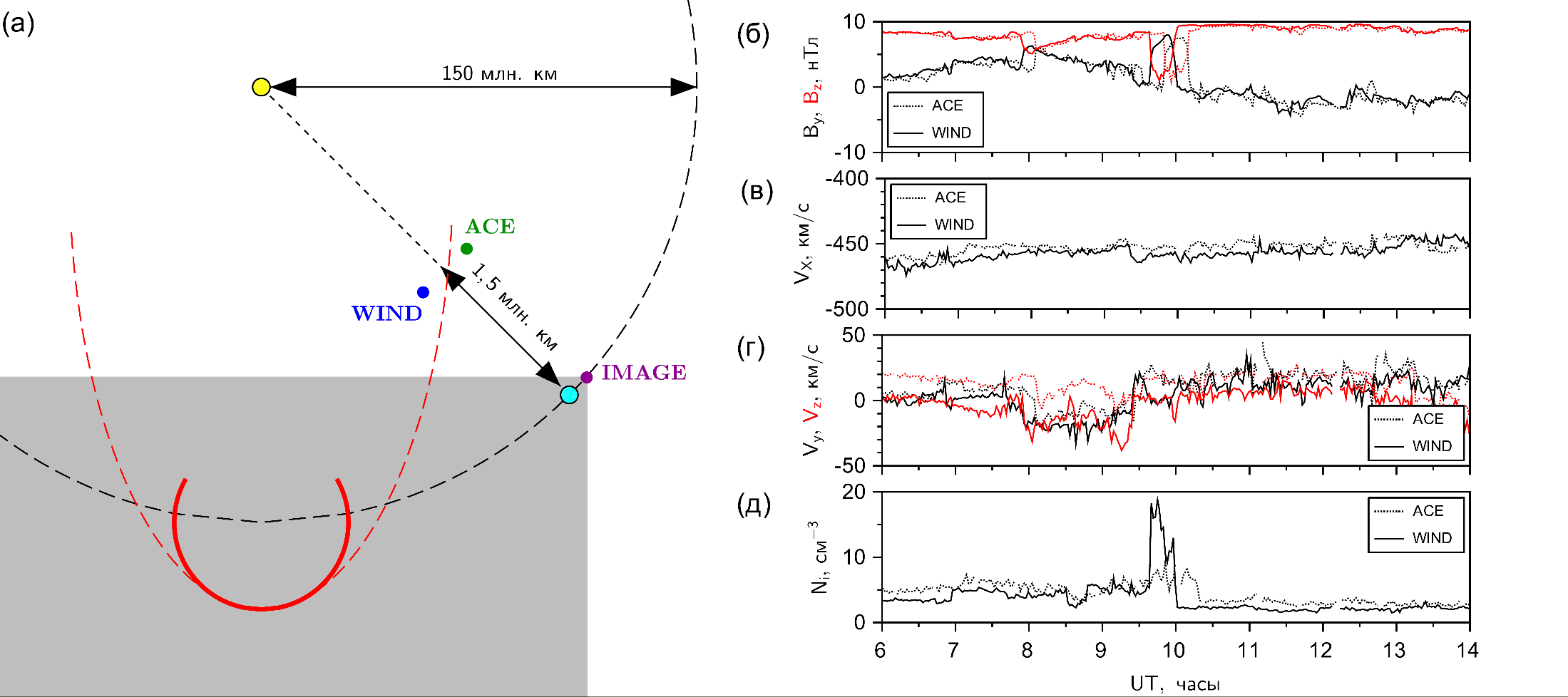 Unique case of ICME observation byIMAGE/EUV at the background of theEarth, supported by Solar coronaobservations and measurements inL1 points of Sun-Earth system

Why this observation is so unique?
11
To be continued…
12